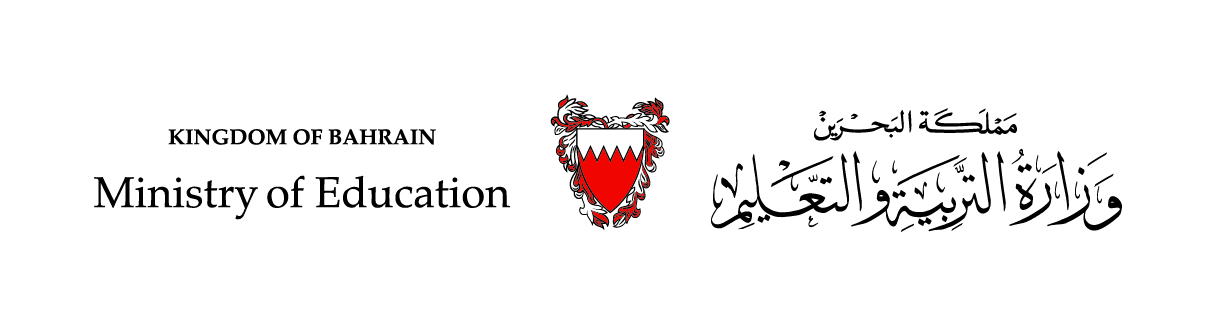 الإخلاص
التربية الإسلامية – الجزء الثاني
الصف السادس الابتدائي
الفصل الدراسي الثاني
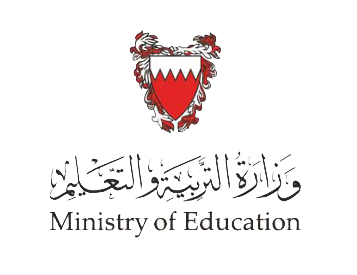 الإخلاص / التربية الإسلامية
أهداف الدرس
تعرُّف مفهوم الإخلاص.
1
توضيح فضل الإخلاص.
2
والصحابة. تبيّن نماذج من قصص المخلصين في حياة الرسول
3
الإخلاص / التربية الإسلامية
مفهوم الإخلاص
الإخلاص هو: أن يقصد الإنسان بقوله وعمله وجه الله تعالى ورضاه، من غير نظر إلى مغنم، أو منصب، أو جاه.
فضل الإخلاص
الإخلاص يبعث في صاحبه الهمة والجد، ويحمله على الإتقان، ويُشعره بالراحة والطمأنينة، ويجعل سره كعلانيته؛ فلا يتعارض قوله مع فعله، كما أنه يفرض على الفرد رقابة ذاتية داخلية، فيُحاسب نفسه إذا داخلها الرياء والغرور.
الإخلاص / التربية الإسلامية
الرياء ومخاطره
الرياء عكس الإخلاص، وهو أن يقصد الإنسان بقوله أو فعله إعجاب الناس به ورضاهم عنه، غافلًا عن رضا الله سبحانه وتعالى، فهذا أمر يُحرّمه الإسلام ويعدُّه نوعًا من الشرك المُحبط للعمل، فيخسر صاحبه ثمرة أعماله؛ وذلك لأنه قصد رضا الناس ولم يقصد رضا الله تعالى.

أتعلم
الشرك: اعتقاد تعدد الآلهة
محبط للعمل: مبطل لثوابه
الإخلاص / التربية الإسلامية
إجابة النشاط (1)
نشاط (1)
- أكمل التعريف الآتي لتتوصل إلى مفهوم الإخلاص؟
الإخلاص هو: أن يقصد الإنسان .................... و....................... وجه الله تعالى ورضاه، من غير نظر إلى....................، أو......................، أو...........................
- للإخلاص فضائل كثيرة. اذكر  ثلاث منها.
1- .................................................................
2- .................................................................
3- .................................................................
- أكمل التعريف الآتي لتتوصل إلى مفهوم الإخلاص؟
الإخلاص هو: أن يقصد الإنسان بقوله وعمله وجه الله تعالى ورضاه، من غير نظر إلى مغنم، 
أو منصب، أو جاه.
- للإخلاص فضائل كثيرة. اذكر  ثلاث منها.
1- يبعث في صاحبه الهمة والجد.
2- يحمله على الإتقان.
3- يُشعره بالراحة والطمأنينة.
4- يجعل سره كعلانيته؛ فلا يتعارض قوله مع فعله.
5- يفرض على الفرد رقابة ذاتية داخلية، فيُحاسب نفسه إذا داخلها الرياء والغرور.
صور من الإخلاص
الإخلاص / التربية الإسلامية
ينبغي أن يُخلص المسلم في كل أعماله مبتغيًا في ذلك وجه الله تعالى، وفيما يأتي بعض قصص الإخلاص وصوره:
1- جاء رجل من الأعراب إلى النبي  فآمن به واتبعه، ثم قال: أُهاجر معك. فأوصى به النبي  بعض أصحابه، فلما كانت غزوة خيبر أعطاه النبي جزءًا من الغنيمة، فقال للرسول : "ما على هذا اتَّبعتُك، ولكني اتَّبعتُك على أن أُرمَى إلى ها هنا، وأشار إلى حَلْقِهِ بسهم، فأموت فأدخل الجنة. فقال : «إن تَصْدُقِ الله يَصْدُقْك»، فلبثوا قليلًا ثم نهضوا في قِتالِ العدو ، فأُتِيَ به النبيُ  يُحمَلُ قد أصابه سهم حيث أشار، فقال النبي : «أَهُوَ هُوَ؟» قالوا: نعم، قال: «صَدَقَ الله فَصَدَقَهُ»". رواه النسائي
الإخلاص / التربية الإسلامية
إجابة النشاط (2)
نشاط (2)
اختر الإجابة الصحيحة فيما يأتي:
 من: 1- الرجل الذي جاء للنبي 
      أ. الأعراب                 ب. قريش                    ج. يثرب

2- فلما كانت غزوة ............... أعطاه النبي جزءًا من الغنيمة:
     أ. أحد                         ب. حنين                     ج. خيبر

3- أُتي به النبي   يُحمل قد أصابه سهم في:
    أ. يده                           ب. حلقه                    ج. قدمه
اختر الإجابة الصحيحة فيما يأتي:
 من: 1- الرجل الذي جاء للنبي 
      أ. الأعراب                 ب. قريش                    ج. يثرب

2- فلما كانت غزوة ............... أعطاه النبي جزءًا من الغنيمة:
     أ. أحد                         ب. حنين                     ج. خيبر

3- أُتيَ به النبي   يُحمل قد أصابه سهم في:
    أ. يده                           ب. حلقه                    ج. قدمه
تابع صور من الإخلاص
الإخلاص / التربية الإسلامية
2- كان مسلمة بن عبد الملك قائدًا شجاعًا، حارب الروم وانتصر عليهم في معارك متعددة. وفي بعض حروبه معهم حاصر قلعةً من قلاعهم فوجدها منيعة، ولم يستطع اقتحامها وكبُر عليه ألا يقتحمها. وبات يفكر كيف يحقق النصر على الروم، وفي اليوم التالي، خرج رجلٌ ملثمٌ من جند المسلمين وتسلّل إلى سور الحصن ونقب نقبًا في السور، وفتحه للمسلمين، وبعد انتهاء المعركة بانتصار المسلمين رغب مسلمة في معرفة الرجل، فلم يعثر له على أثر، فأمر مناديًا ينادي في الجند: إنّ الأمير يناشد الله صاحب النقب أن يذهب إليه، وانتظر الأمير ثلاثة أيام لم يتقدم فيها أحدٌ إليه، وفي اليوم الرابع جاء رجلٌ إلى خيمة القائد قائلاً له: أنا أعرف صاحب النقب، ولكن لا أخبرك عنه حتى تعاهدني على أن تعطيني ما أطلب. فوافق مسلمة، فقال الرجل: أنا صاحب النقب وطلبي إليك ألا تسألني عن اسمي، ولا تبحث عني، ولا تدعوني إليك، وألا تتبعني لترى أين أذهب. وانصرف وقد أراد وجه الله تعالى. انظر عيون الأخبار لابن قتيبة
أتعلم
النقب: الخرق في الجدار أو نحوه
الإخلاص / التربية الإسلامية
نشاط (3)
إجابة النشاط (3)
الإخلاص / التربية الإسلامية
إجابة النشاط الختامي
النشاط الختامي
1- ما المقصود بالإخلاص؟
......................................................................................................................................................................................................................................................................................................................................

2- أكمل الفقرة الآتية:
....................عكس الإخلاص، وهو أن يقصد الإنسان ................... أو .................إعجاب الناس به ورضاهم عنه، غافلًا عن رضا ...........................................، فهذا أمر .................الإسلام ويعدُّه نوعًا من ........................  المُحبط للعمل، ............................. صاحبه ثمرة أعماله؛ وذلك لأنه قصد .................................... ولم يقصد ..............................................
1- ما المقصود بالإخلاص؟
الإخلاص هو: أن يقصد الإنسان بقوله وعمله وجه الله تعالى ورضاه، من غير نظر إلى مغنم، 
أو منصب، أو جاه.

2- أكمل الفقرة الآتية:
الرياء عكس الإخلاص، وهو أن يقصد الإنسان بقوله أو فعله إعجاب الناس به ورضاهم عنه، غافلًا عن رضا الله سبحانه وتعالى، فهذا أمر يُحرّمه الإسلام ويعدُّه نوعًا من الشرك المُحبط للعمل، فيخسر صاحبه ثمرة أعماله؛ وذلك لأنه قصد رضا الناس ولم يقصد رضا الله تعالى.
انتهى الدرس 
مع تمنياتنا لكم بدوام النجاح والتوفيق